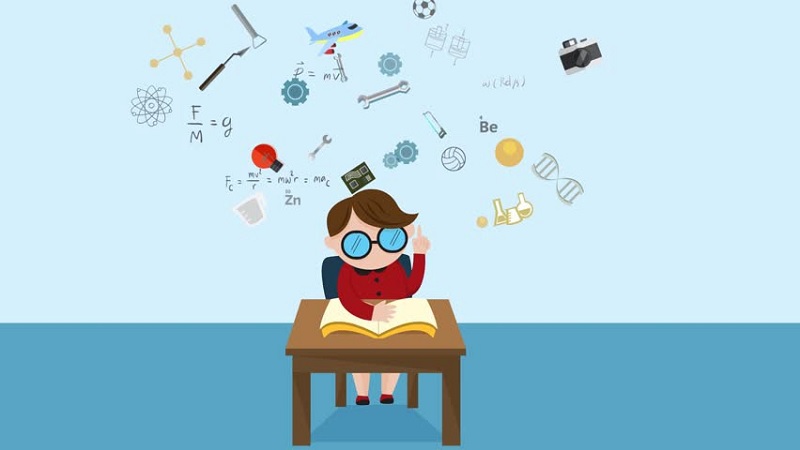 THỰC HÀNH TIẾNG VIỆT
Thành ngữ “Mười bảy bẻ gãy sừng trâu” khẳng định điều gì? Cách nói như trong câu tục ngữ này được gọi là gì?
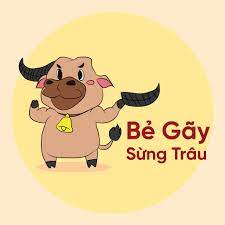 Thành ngữ khẳng định sức mạnh của thanh niên. 
 Nói quá
“Cách mấy tháng sau, đứa con lên sài bỏ đi để chị ở lại một mình”. Từ “bỏ đi” trong câu này được hiểu là gì? Cách dùng từ “bỏ đi” ở trong câu này được gọi là cách nói gì?
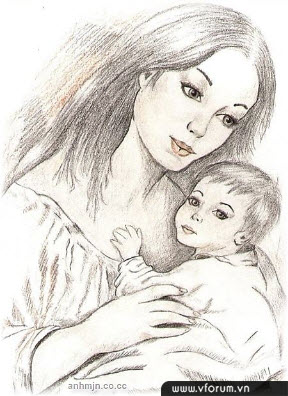 Cụm từ “bỏ đi” biểu thị cái chết của nhân vật đứa con.
 Nói giảm, nói tránh.
Trò chơi “Ai nhanh hơn”: (15p)
+ GV yêu cầu HS chia thành 4 đội, mỗi đội được phát một bộ thẻ có các phương án A, B, C, D. Người cầm thẻ ngồi ở vị trí trung tâm để giơ thẻ chọn phương án đúng.
+ Gv chiếu câu hỏi, sau 5s các đội phải giơ phương án đúng (không được thay đổi phương án). Đội nào trả lời được nhiều câu đúng nhất sẽ chiến thắng và được khen ngợi.
Câu 1: Thế nào là BPTT?
A.Là cách sử dụng các hình ảnh để đối chiếu sự vật, sự việc này với sự vật, sự việc khác có nét tương đồng để làm tăng sức gợi hình, gợi cảm cho sự diễn đạt, tạo ấn tượng với người đọc.
B.Là cách sử dụng từ ngữ, hình ảnh, các thành phần câu, vế câu song song, cân đối trong lời nói nhằm tạo hiệu quả diễn đạt: nhấn mạnh về ý, gợi liên tưởng, gợi hình ảnh sinh động, nhằm tạo nhịp điệu cho lời nói, biểu đạt cảm xúc, tư tưởng.
C.Là cách sử dụng ngôn ngữ theo cách đặc biệt (về ngữ âm, từ vựng, ngữ pháp, văn bản) làm cho lời văn hay hơn, đẹp hơn, nhằm tăng sức gợi hình, gợi cảm trong diễn đạt, tạo ấn tượng với người đọc.
D.Là cách sử dụng hình thức câu hỏi nhưng không nhằm mục đích tìm câu trả lời nhằm nhấn mạnh nội dung người đọc muốn gửi gắm, tạo ấn tượng với người đọc.
Câu 2: Xác định hình ảnh phóng đại mức độ, quy mô, tính chất của sự vật trong ví dụ dưới đây?
        Bàn tay ta làm nên tất cả
Có sức người sỏi đá cũng thành cơm.
                                       (Hoàng Trung Thông)
A. Hình ảnh phóng đại mức độ, quy mô, tính chất của sự vật “bàn tay ta”.
B. Hình ảnh phóng đại mức độ, quy mô, tính chất của sự vật “sức người”.
C. Hình ảnh phóng đại mức độ, quy mô, tính chất của sự vật “Sỏi đá cũng thành cơm”.
D. Hình ảnh phóng đại mức độ, quy mô, tính chất của sự vật “sỏi đá”.
Câu 3: Khi sử dụng hình ảnh phóng đại ở trên (sỏi đá cũng thành cơm), câu thơ trên muốn biểu đạt nội dung gì?
A. Nhấn mạnh và gây ấn tượng về giá trị sức mạnh của lao động, tăng sức biểu cảm cho câu thơ.
B. Nhấn mạnh và gây ấn tượng về hình ảnh con người lao động, tăng sức biểu cảm cho câu thơ.
C. Nhấn mạnh và gây ấn tượng về sự cần cù, khẩn trương trong lao động, tăng sức biểu cảm cho câu thơ.
D. Nhấn mạnh và gây ấn tượng về sự khó khăn, vất vả trong lao động, tăng sức biểu cảm cho câu thơ.
Câu 4: Tìm phương án đúng nhất trong các đáp án dưới đây:
A. Buồn nẫu ruột, giận sôi gan, mệt đứt hơi… là những cách nói khoa trương được sử dụng để sáng tác thơ ca.
B. Buồn nẫu ruột, giận sôi gan, mệt đứt hơi … là những cách nói khoa trương được sử dụng để sáng tác truyện kí.
C. Buồn nẫu ruột, giận sôi gan, mệt đứt hơi … là những cách nói khoa trương được sử dụng để sáng tác văn bản nghị luận.
D. Buồn nẫu ruột, giận sôi gan, mệt đứt hơi … là những cách nói khoa trương được sử dụng trong lời ăn tiếng nói hàng ngày.
Câu 5: Nhận định nào đúng cho hai câu thơ dưới đây:
        Bác đã đi rồi sao Bác ơi,
Mùa thu đang đẹp, nắng xanh trời
                                   (Bác ơi, Tố Hữu)
A. Tác giả sử dụng hình ảnh “Bác” để tránh cảm giác đau buồn.
B. Tác giả sử dụng hình ảnh “Mùa thu” để tránh cảm giác đau buồn.
C. Tác giả sử dụng hình ảnh “Bác đã đi rồi” để tránh cảm giác đau buồn.
D. Tác giả sử dụng hình ảnh “nắng xanh trời” để tránh cảm giác đau buồn.
Câu 6: Trong các cách diễn đạt dưới đây, em chọn cách diễn đạt nào để đạt được hiệu quả trong giao tiếp?
A. Bác hàng xóm nhà em là lão thành cách mạng, bác mới chết hôm qua tại nhà riêng.
B. Bác hàng xóm nhà em là lão thành cách mạng, bác mới hi sinh hôm qua tại nhà riêng.
C. Bác hàng xóm nhà em là lão thành cách mạng, bác mới từ trần hôm qua tại nhà riêng.
D. Bác hàng xóm nhà em là lão thành cách mạng, bác mới bỏ mạng hôm qua tại nhà riêng.
PHIẾU HỌC TẬP SỐ 1:
Bài 1: (SGK/9)
PHIẾU HỌC TẬP SỐ 2:
Bài 2: (SGK/9)
PHIẾU HỌC TẬP SỐ 3:
Bài 3: (SGK/9)
TRÒ CHƠI GHÉP NỐI
TRÒ CHƠI GHÉP NỐI
- Mục đích: Rèn cho học sinh phản xạ nhanh trong việc nhận diện kiến thức.
- Chuẩn bị: Thẻ học tập
- Cách tiến hành: 
+ Số đội chơi: 3 đội, mỗi đội gồm 4 em tham gia (Học sinh còn lại làm trọng tài và cổ vũ)
+ Thời gian chơi: 5 phút
+ Cách chơi: Mỗi đội có các thẻ học tập tương ứng với số câu hỏi trong bài. Các thẻ học tập được gắn trên bảng song song với nhau theo cặp, từng cặp của mỗi đội sẽ chơi lần lượt. Trong thời gian quy định (thường từ 5-7 phút), đội nào hoàn thiện thẻ học tập đúng nhất, nhanh nhất sẽ giành chiến thắng.
BÀI TẬP 4:
Viết một đoạn văn (khoảng 5-7 dòng) về một chủ đề tự chọn, trong đó có sử dụng biện pháp tu từ nói quá hoặc nói giảm – nói tránh.
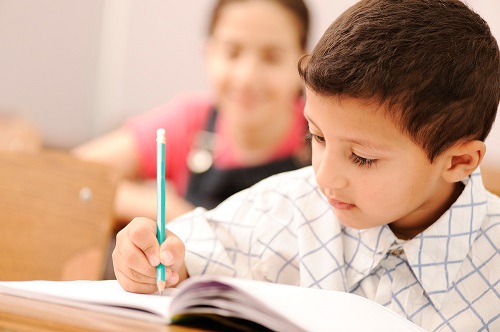 THANK YOU !